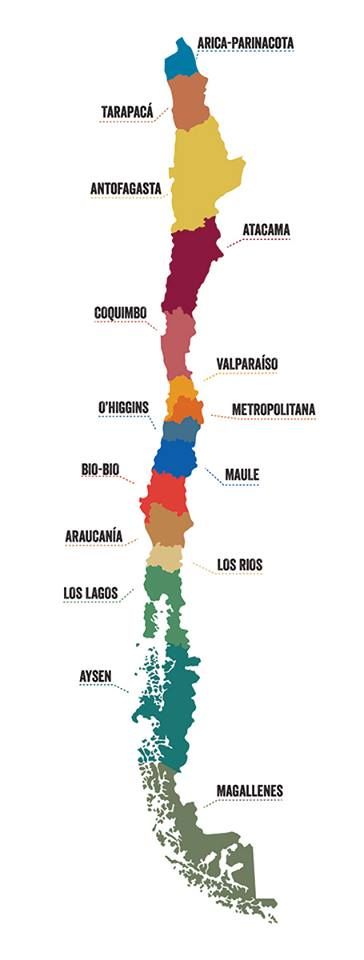 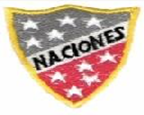 Escuela Particular Las Naciones Nº1973 
Avenida Las Naciones 800 Maipú
RBD : 25808-3 Fono: 7712401
Escuelalasnaciones1973@hotmail.com
Paisajes de Chile
OA 08:
Clasificar y caracterizar algunos paisajes de Chile
Profesora: Marcela Oyarce
2° Básico
¿Qué elementos encontramos en los paisajes?
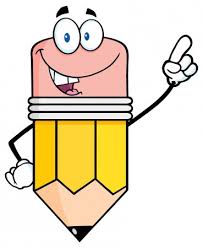 El planeta Tierra tiene distintos paisajes, dependiendo del lugar donde te encuentres, encontrarás distintos elementos que lo conforman
Elementos del Paisaje
Elementos
Naturales
Elementos Culturales
Son parte de la naturaleza
Son creados por el ser humano
Relieve: Formas que tiene la superficie de 	      la Tierra.
Clima: Son las condiciones atmosféricas de     	    un lugar (temperatura, humedad, 	    cantidad de lluvia, etc.)
Vegetación: Especies vegetales de un lugar.
Se refiere a las construcciones realizadas por las personas como puentes, calles, caminos, edificios, casas, entre otros.
Actividad:
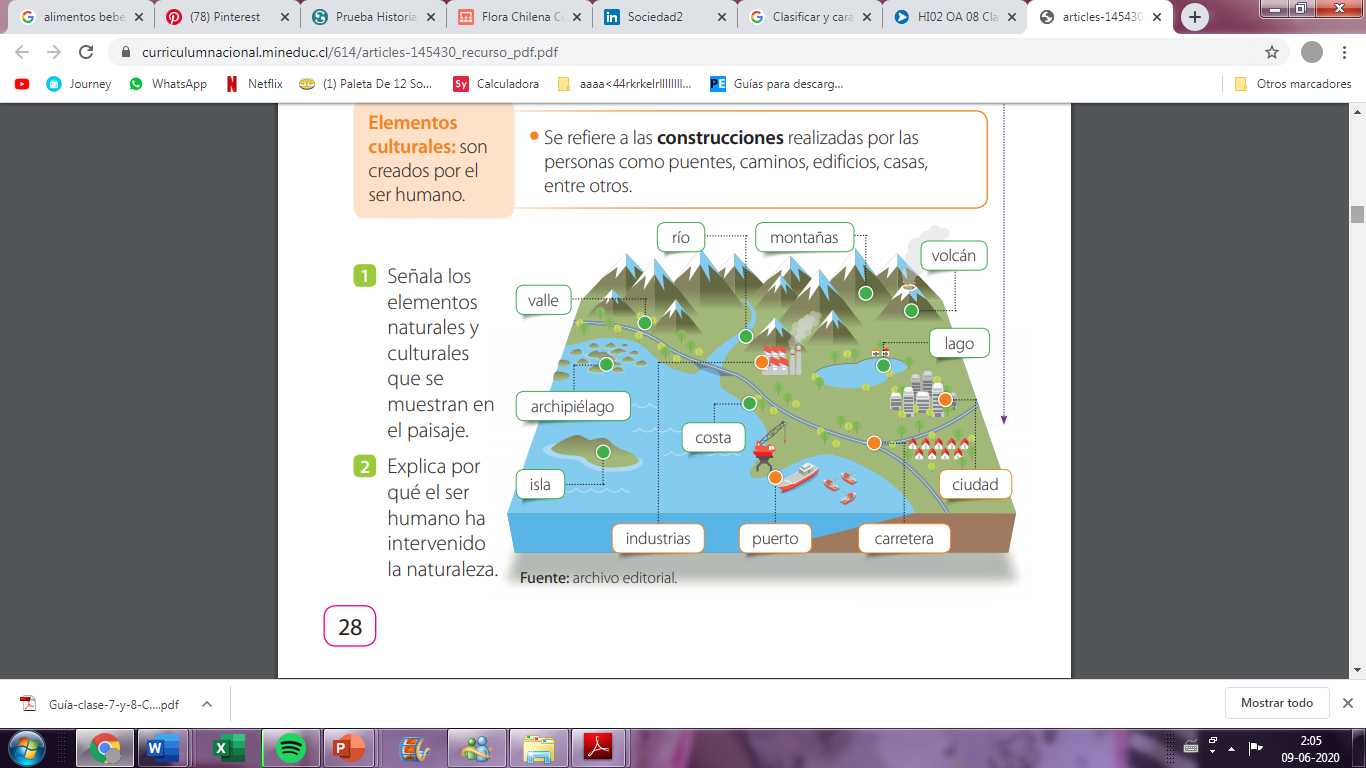